Ohio Career Readiness Network
Working with Students on Developing their Skills to Get and Keep a Job!
November 9, 2020
[Speaker Notes: Cassie]
Use Mute when others are speaking
Use chat box to ask Questions
Meeting Etiquette
Please introduce yourself in the chat box. Your name, role and district.
If possible, please turn your video on.
Fill out survey at the end of presentation.
[Speaker Notes: Cassie]
Introductions
Agenda
Using the OhioMeansJobs Readiness Seal
Online Tools for Teaching Professional Skills
Interviewing Practice and Tips!
Next meet-up December 14 @ 1p
[Speaker Notes: Cassie]
Introductions
Facilitators:
Amy Harker - ESC of Northeast Ohio
Cassandra Palsgrove - Program Administrator – ODE Career Connections and SuccessBound
Kayla Mickens – ODE Program Consultant
Michelle Washington – ODE Program Specialist

Special Guest:
Yusef Abdul-Zahir -  Senior Clinical Talent Acquisition Partner, Nationwide Children’s Hospital

Introduce yourself with your name, school, and role in the chat!
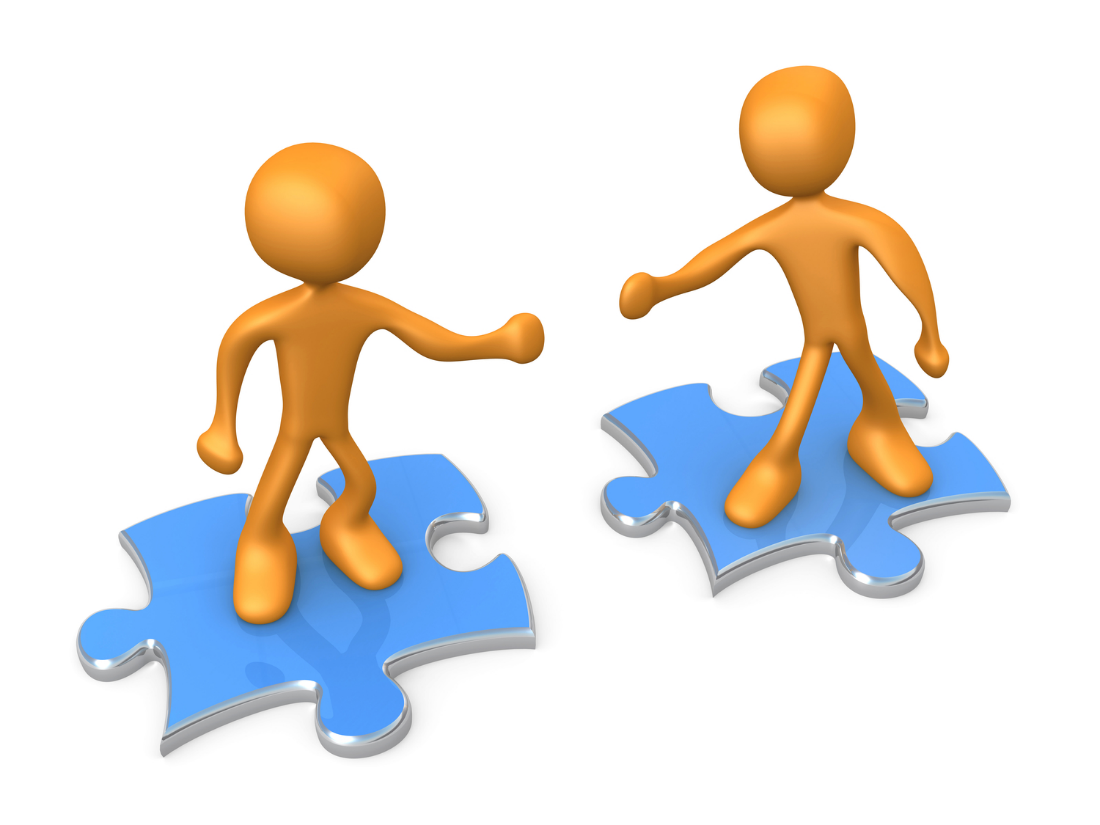 [Speaker Notes: Cassie]
Using the OhioMeansJobs Readiness Seal to Teach Skills to Keep the Job!
These 15 skills are what employers want.
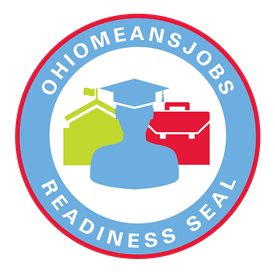 They can be embedded into any course!
[Speaker Notes: Cassie]
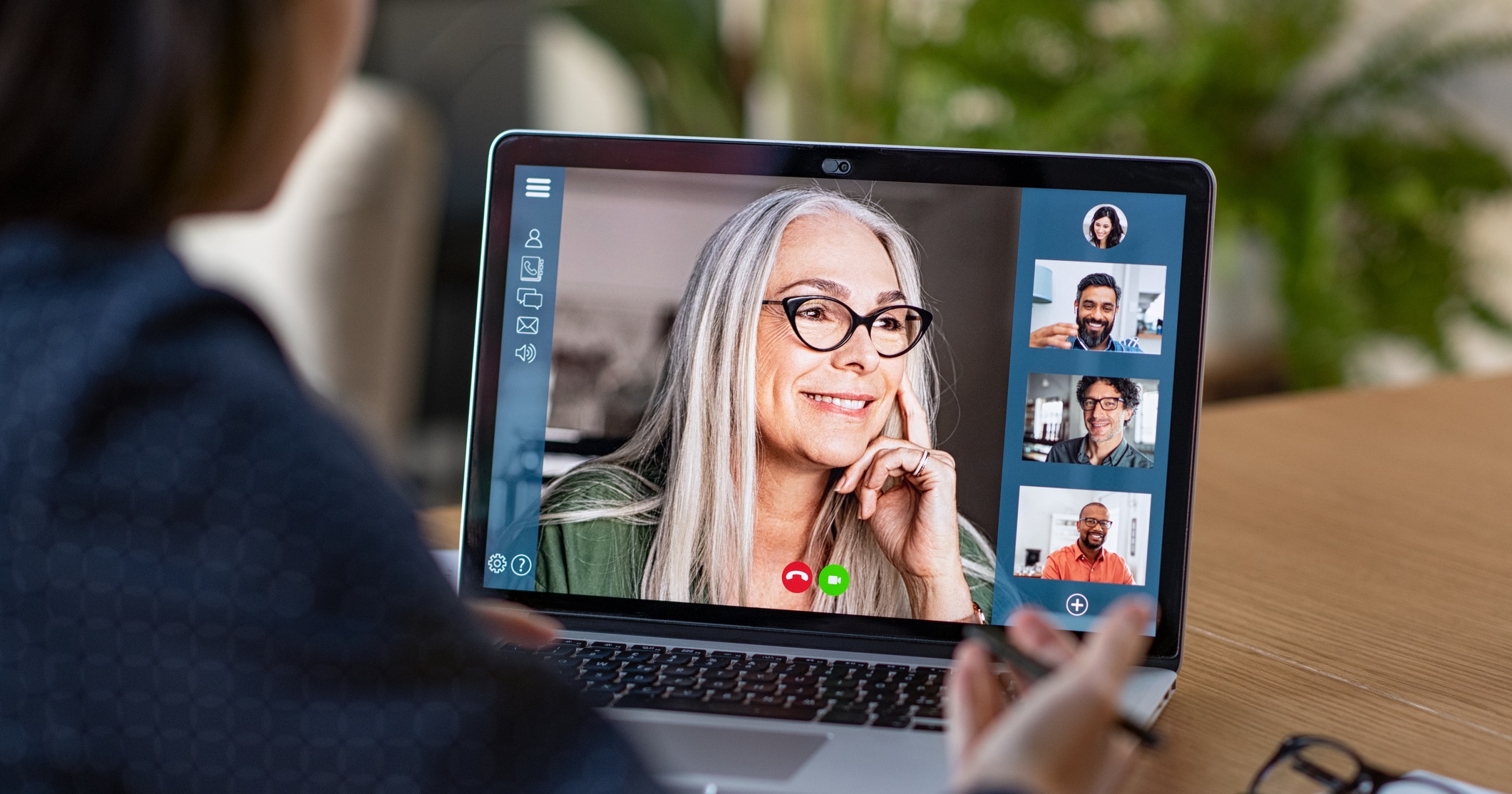 Online Tools for Teaching Professional Skills
LRNG
Padlet
EnvisionIT
[Speaker Notes: Cassie]
LRNG
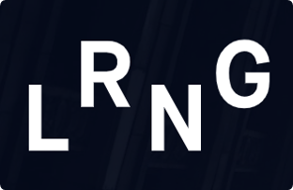 The office of Career Connections is looking to work with the LRNG in publishing an online playlist of activities students can engage in to build their academic knowledge and understanding of how each of the OhioMeansJobs – Readiness Seal professional skills are applied in the world of work. 


Background:
In 2018 the Southern New Hampshire University (SNHU) and LRNG, merged to build one of the largest and most innovative learning and workforce solutions for cities and employers across the U.S. The LRNG is focused on closing the equity gap by transforming how young people access and experience learning, and the paths they take to success.
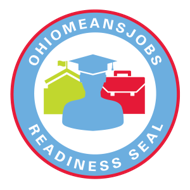 [Speaker Notes: Kayla]
OMJ Readiness Seal Skill Padlet
Each skill has 3 activities

Includes ways to engage mentors

Padlet can be modified
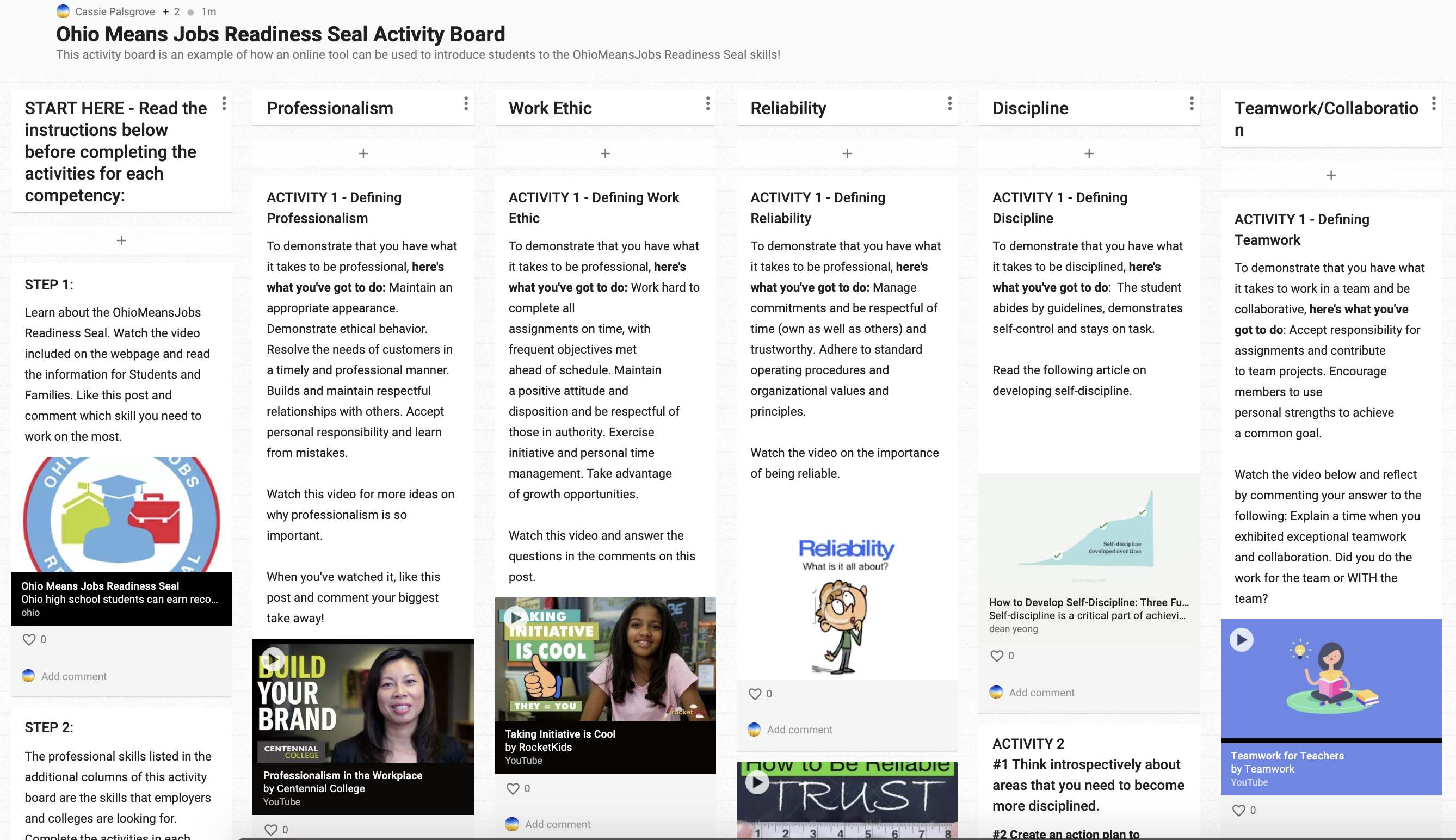 [Speaker Notes: Michelle]
EnvisionIT Curriculum
Free employability skills curriculum

Standards aligned

Google and Schoology enabled
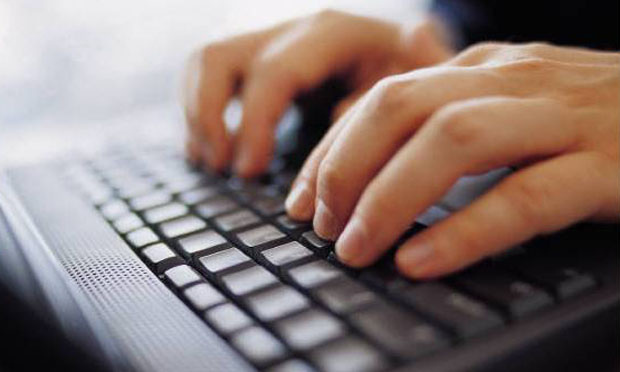 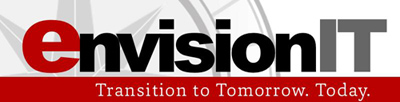 This Photo by Unknown Author is licensed under CC BY
[Speaker Notes: Brenna]
Interviewing Practice and Tips!
Online resources through OMJ
Special Guest Tips
[Speaker Notes: Cassie]
OhioMeansJobs K-12
9-12th Grade View
How to find the
Practice Interviews and Tips
OhioMeansJobs K-12 Practice Interview Center
OhioMeansJobs K-12
Practice Interview CenterExample
OhioMeansJobs K-12Supports and Contacts
Student-based account support call: 
1-888-451-6446 (Ohio schools and students, select option 3)

K-12 Admin support and general information about OhioMeansJobs K-12:
careerconnections@education.ohio.gov
Interviewing skills from an HR Professional
Where does it start...
What HR Professionals pay attention to when reviewing a candidate's resume?
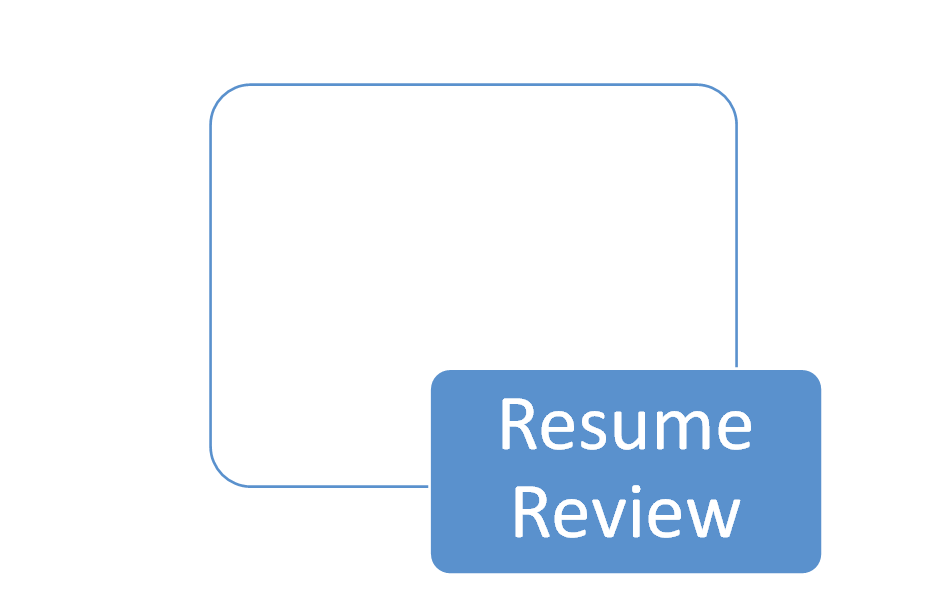 What HR Professionals Look For!
What HR Professionals Look for!
Behavior Based Interviewing
An interviewing strategy based on the premise that past behavior predicts future behavior.

Emphasis is placed on obtaining specific examples of what a person  has done in order to predict what a person will do.
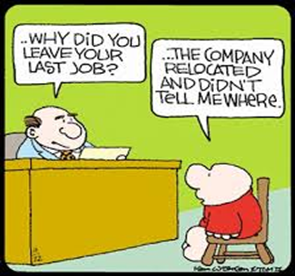 Why are there laws that regulate the selection process?
Civil Rights Act of 1964
Age Discrimination in Employment Act
Equal Pay Act of 1963
Pregnancy Discrimination Act
•American with Disabilities Act
Genetic Information Non-Discrimination
•Uniformed Services Employment and Re-employment Act
Preparing Students Remotely for work!
Through the lens of an HR Professional
Sharing insights from past interviews
Advice for students entering the workforce
How to keep a job? (interpersonal skills, compliance & performance)
Opportunities offered by employers (scholarships & tuition reimbursement)
Advancing in career (continued education, understanding company culture & learning new technology)
Questions?
Share your learning community with us!
#MyOhioClassroom
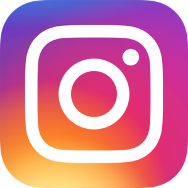 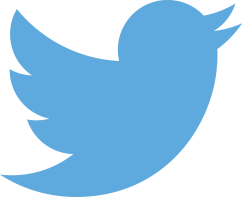 Celebrate educators!
#OhioLovesTeachers